স্বাগতম
পরিচিতি
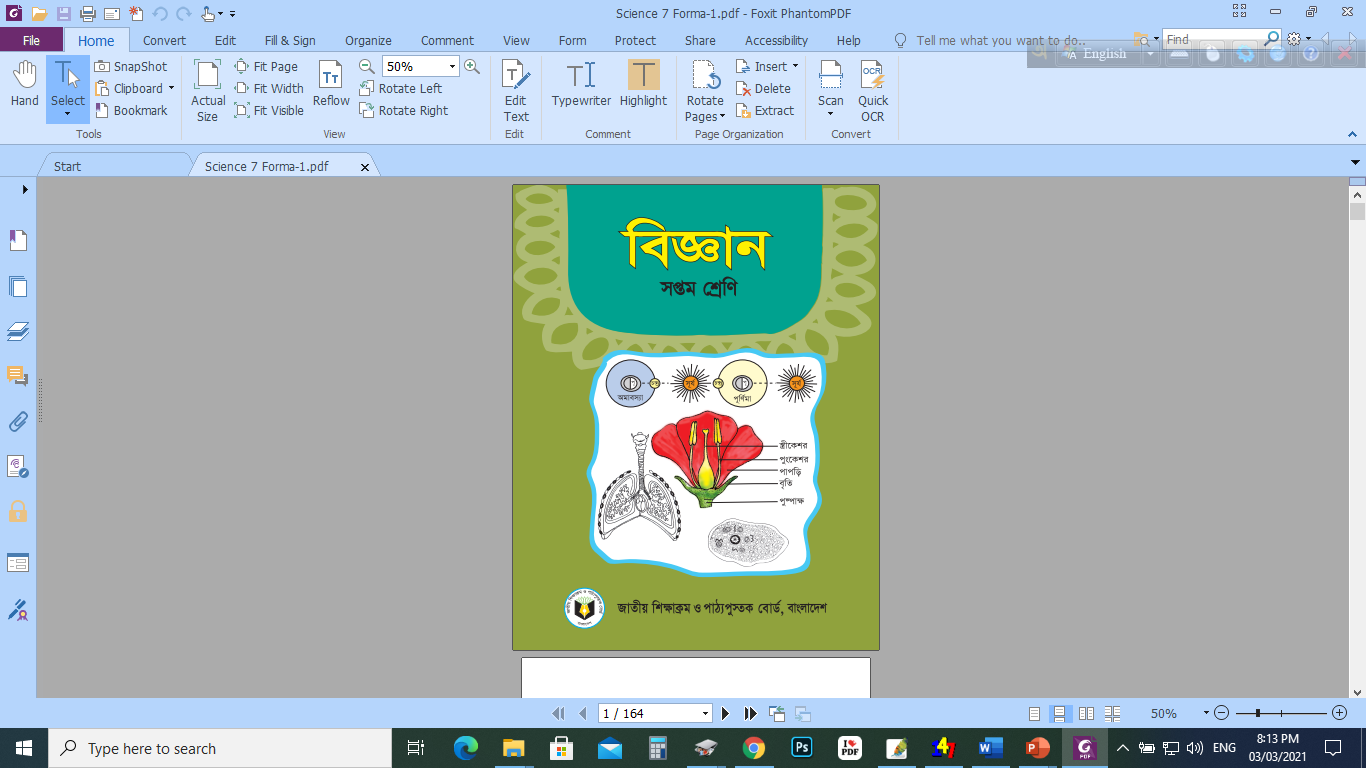 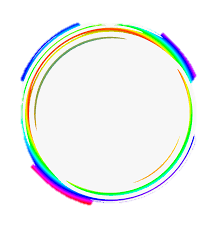 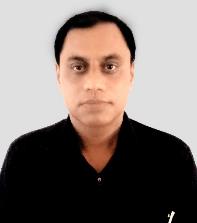 শ্রেণি: সপ্তম
বিষয় : বিজ্ঞান
সময় : ৫০ মিনিট
মুহাম্মদ আবু জুয়েল সবুজ
সহকারি শিক্ষক (কম্পিউটার)
সূর্য তরুণ শিক্ষাঙ্গন আবসিক স্কুল এন্ড কলেজ
সখিপুর, টাঙ্গাইল।
মোবাইল নম্বর: ০১৭১৬৪৭৪৬৯০
Email No: abujuwel77@gmail.com
ছবি গুলো লক্ষ করি
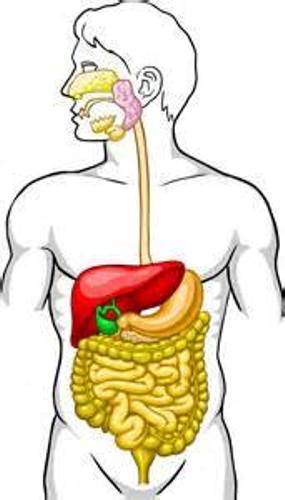 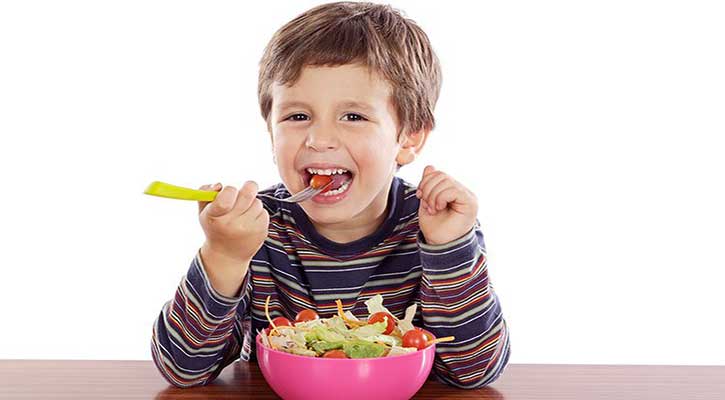 মানব দেহের পরিপাক তন্ত্র
আজকের পাঠ
৫ম অধ্যায়
পাঠ ৩-৫
শিখনফল
এই পাঠ শেষে শিক্ষার্থীরা-১। মানব দেহের পরিপাক তন্ত্র কি তা বলতে পারবে।২। পরিপাক তন্ত্রের বিভিন্ন অংশের নাম উল্লেখ করতে পারবে।৩। বিভিন্ন ধরনের পাচক রসের নাম বলতে পারবে।   
৪। খাদ্য কিভাবে পরিপাক হয় তা বর্ননা করতে পারবে।
মানব দেহের পরিপাক তন্ত্র কি?
মুখ থেকে মলদ্বার পর্যন্ত খাদ্যনালী এবং সংশ্লিষ্ট অঙ্গ সমবায়ে মানব পরিপাকতন্ত্র গঠিত যার মূল কাজ খাদ্য পরিপাক করা। একে পাচনতন্ত্র (digestive system) বা পৌষ্টিকতন্ত্রও বলা হয়ে থাকে। অথবা, যে তন্ত্রের মাধ্যমে পরিপাক ক্রিয়া সম্পন্ন হয় তাই পরিপাকতন্ত্র বা পৌষ্টিকতন্ত্র।
মানব দেহের পরিপাক তন্ত্র
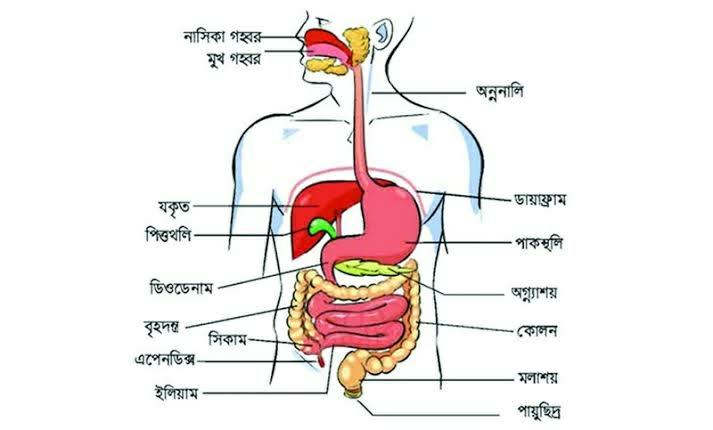 ভিডিওটি লক্ষ করি
একক কাজ
পরিপাক তন্ত্র কাকে বলে?
নিঃসৃত পাচক রস- পেপসিন, হাইড্রোক্লোরিক এসিড।
পেপসিন এক ধরনের এনজাইম যা আমিষকে ভেঙ্গের দুই বা ততোধিক অ্যামাইনো এসিড দিয়ে তৈরি যৌগ গঠন করে, যা পলিপেপটাইড নামে পরিচিত। পাকস্থলীতে খাদ্য দ্রব্য পৌঁছানো মাত্র হাইড্রোক্লোরিক এসিড ও পেপসিন রস গুলো নিঃসৃত হয়। পাকস্থলীর অনবরত সংকোচন অপসারণ এবং এনজাইমের ক্রিয়ার ফলে খাদ্য মিশ্র মন্ডে পরিণত হয়। একে পাকমন্ড বা কাইম বলে।
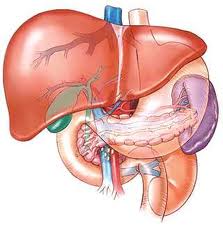 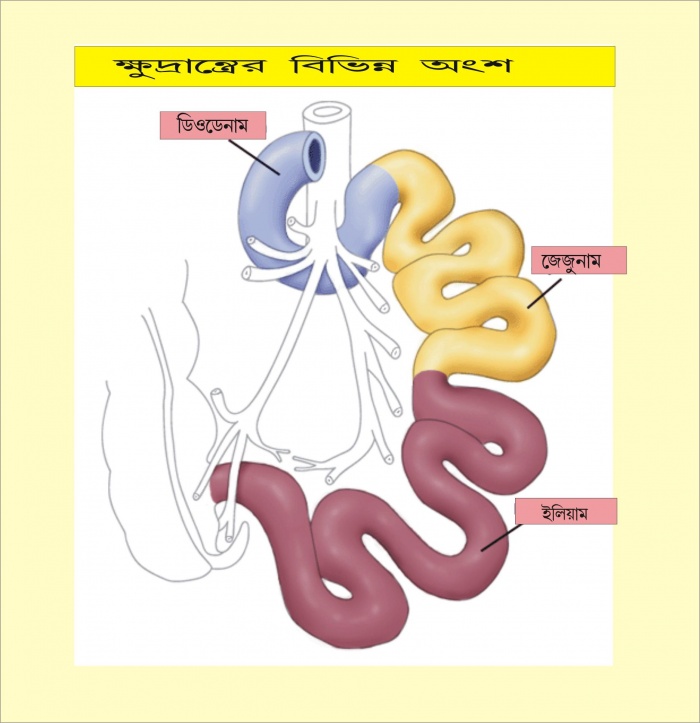 পিত্তরস পিত্তথলি থেকে ডিওডেনামে জমা হয়।
ট্রিপসিন, কাইমোট্রিপসিন, লাইপেজ, অ্যামাইলেজ ইত্যাদি অগ্নাশয় হতে নিঃসৃত পাচক রস ।
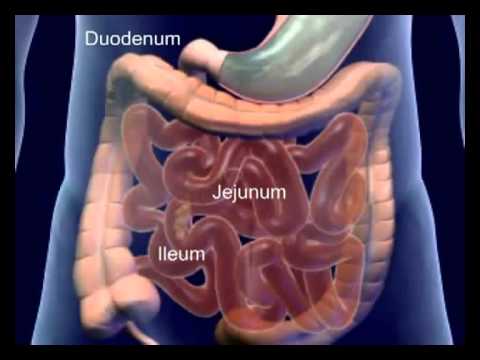 বৃহদন্ত্র
দলীয় কাজঃ
ডিওডেনাম খাদ্য পরিপাকে গুরুত্বপূর্ণ ভুমিকা পালন করে-কেন?
মুল্যায়ন
১। পরিপাক কি? ২। দুটি পাচক রসের নাম বল? ৩। পরিপাক তন্ত্রের ধাপগুলোর নাম লেখ?
বাড়ির কাজ
মানব দেহের পরিপাক তন্ত্রের একটি চিহ্নিত চিত্র অংকন করে নিয়ে আসবে।
পাঠ সমাপ্তি
ধ
ন্য
বা
দ
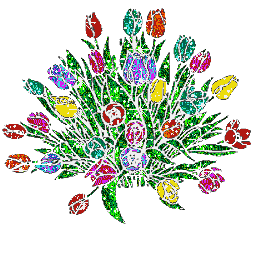